Figure 7. Functional connectivity between regions containing the most informative voxels for classifying between the ...
Cereb Cortex, Volume 26, Issue 5, May 2016, Pages 1900–1909, https://doi.org/10.1093/cercor/bhu337
The content of this slide may be subject to copyright: please see the slide notes for details.
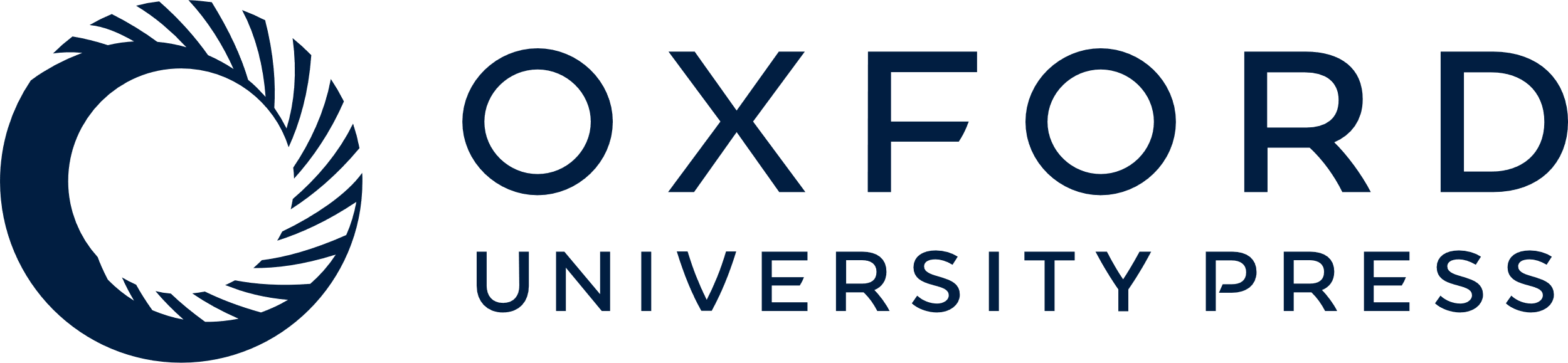 [Speaker Notes: Figure 7. Functional connectivity between regions containing the most informative voxels for classifying between the whole faces of the distractor identities. Significant functional connectivity is marked with *P < 0.05 and with **P < 0.005.


Unless provided in the caption above, the following copyright applies to the content of this slide: © The Author 2015. Published by Oxford University Press. All rights reserved. For Permissions, please e-mail: journals.permissions@oup.com]